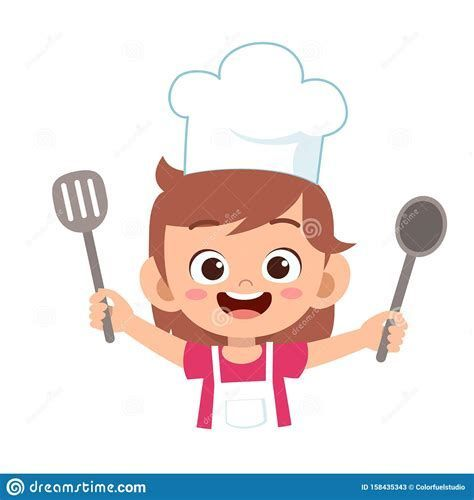 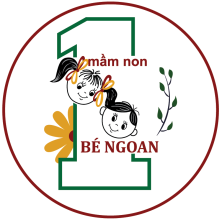 THỰC ĐƠN TUẦN 3 THÁNG 02 NĂM 2025
  Từ 17/02/2025 đến 21/02/2025